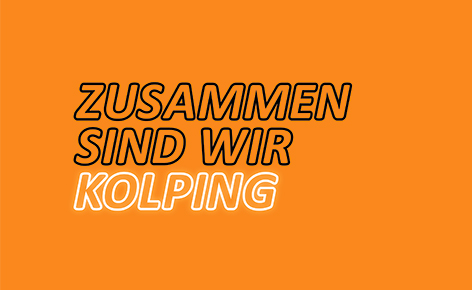 Das Leitbild von KOLPING in Deutschland
DATUM
Art der Veranstaltung
[Speaker Notes: 1921 gab der Verband sich das 1. Programm
1971 wurde in Bad Wörishofen ein Programm beschlossen
1976 wurde das Paderborner Programm beschlossen. Es blieb 24 Jahre unverändert.
Ab dem Jahr 2000 wurde statt des Begriffes „Programm“ nun „Leitbild“ verwandt.]
Gründe für die Fortschreibung des Leitbildes
Unser bisheriges Leitbild wurde am 28. Mai 2000 in Dresden beschlossen. 
In über 20 Jahren hat sich die Gesellschaft verändert – und weiterentwickelt. 
Der demografische Wandel beschäftigt und betrifft auch KOLPING.
Auf diese gesellschaftlichen Veränderungen sollte mit der „Fortschreibung“ des 2000er-Leitbildes reagiert werden.
KOLPING soll auch in Zukunft eine Relevanz haben.
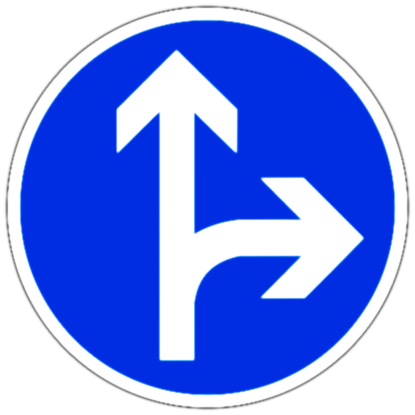 2
[Speaker Notes: Ursprung des Zukunftsprozesses war ein Antrag aus dem Bundeshauptausschuss im Jahr 2013, der den Bundesvorstand beauftragte, sich intensiv mit dem demografischen Wandel und dessen Einfluss auf KOLPING zu beschäftigen. Ergebnis dieses Prozesses war die Erkenntnis, dass der demografische Wandel nur eine von vielen gesellschaftlichen Entwicklungen darstellt und KOLPING sich insgesamt gemeinsam auf den Weg machen muss, um die Gesellschaft der Zukunft mitzugestalten bzw. ein relevanter Akteur in der Gesellschaft von morgen zu sein. Wenn einfach alles weitergeht wie bisher, werden die Gestaltungsmöglichkeiten von KOLPING signifikant abnehmen. Auf dieser Basis wurde der Zukunftsprozess von der Bundesversammlung im Oktober 2016 fast einstimmig auf den Weg gebracht und der Bundesvorstand mit dessen Gestaltung beauftragt.]
Schritte auf dem Weg zur Fortschreibung des Leitbildes
Bundesversammlung 2016: Verabschiedung des Upgrade-Prozesses ...
	- Mitgliederumfrage 2017
	- Regionalforen 2018
	- Perspektivtage 2019
	- Bundesweites Zukunftsforum 2019
	- Zukunftsdialoge 2019 bis 2021

Bundesversammlung 2021: Die Ergebnisse des Zukunftsprozesses „Upgrade“ münden in den Beschluss „Programmatische Richtungsentscheidungen“.

2022: mehrere (Expert*innen)-Hearings und Anhörungstage.

Bundesversammlung 2022: beschließt das neue Leitbild mit einer Mehrheit von knapp 95 Prozent der Delegierten.
3
[Speaker Notes: 2017 Wir machen uns auf den Weg! - Aktivierung und AufbruchAn der Mitgliederumfrage haben sich 7.723 Personen beteiligt. 70% der Teilnehmenden sind männlich, 29% sind weiblich (1% haben dazu keine Angaben gemacht). 94% der Teilnehmenden sind Mitglied einer Kolpingsfamilie, 4%
sind Einzelmitglied (2% haben dazu keine Angaben gemacht).

2018 Wir sind auf dem Weg – und zwar gemeinsam! - Vernetzung
An den 20 Regionalforen haben insgesamt 1.905 Teilnehmende nachgedacht, diskutiert und Ideen für die Zukunft des Verbandes gehabt. Dafür waren 20 Thesen formuliert worden, die vielfach zugespitzt waren und Antworten provozieren sollten.

2019 Das ist der Weg! - Zusammenführung und Weichenstellung
Perspektivtage für Einrichtungen und Unternehmen und das bundesweite Zukunftsforum in Fulda für alle Interessierten

2020 Wir legen den Weg fest! – Richtungsentscheidungen
Bundesversammlung

2021 Wir gestalten den Weg im Detail! Formulierung und Ausgestaltung
Weiterentwicklung Leitbild

2022 Wir legen uns fest und feiern! Entscheidung und Umsetzung
Außerordentliche Bundesversammlung]
„Prüft alles, behaltet das Gute!“ (1 Thess 5,21)
Was „Weiterentwicklung“ bedeutet
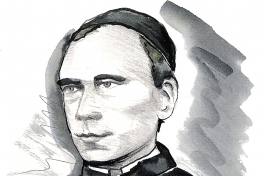 4
[Speaker Notes: Die 20 Thesen von den Regionalforen sollten es provokant auf den Punkt bringen:

1. KOLPING steht aus Deiner Sicht heute und in Zukunft vor allem für …
2. Das KOLPING-Profil – das, was uns unverwechselbar ausmacht - muss klarer werden. Verband, Einrichtungen und Unternehmen müssen sich zukünftig enger an diesem Profil orientieren als bisher.
3. Die Festlegung auf unsere vier bisherigen Handlungsfelder (Arbeit mit und für junge Menschen, Engagement in der Arbeitswelt, mit und für Familien und für die Eine Welt) kann zukünftig komplett entfallen.
4. Wer sind die zukünftigen Zielgruppen für KOLPING? Sollen die Menschen, für die wir uns engagieren, auch Mitglied werden oder sind das verschiedene Zielgruppen?
5. In der Mitgliederumfrage werden die Themen Handwerk und Kultur im Vergleich zu anderen Themen tendenziell als weniger relevant bewertet. Daher ist eine neue Definition von KOLPING als Akteur in der Arbeitswelt (sozialpolitisches und handwerkspolitisches Engagement) und von KOLPING als Kulturträger (z.B. Musik- Theater- und Karnevalsgruppen) wichtig.
6. Die Bezeichnung „katholischer Sozialverband“ wird heute nicht mehr von allen verstanden. Brauchen wir eine neue Bezeichnung?
7. KOLPING versteht sich als katholischer Mitgliederverband mit klarer ökumenischer Offenheit.
8. KOLPING versteht sich als ein Ort von Kirche - KOLPING ist Kirche. Mit dieser Haltung bringen wir uns konstruktiv in Entwicklungsprozesse in den (Erz-)Bistümern ein.
9. KOLPING bringt sich mit eigener Meinung auch bei kritischen Themen in die Diskussion innerhalb von Kirche ein – vor Ort genauso wie überörtlich.
10. Wir streben eine ausdrückliche Öffnung der Mitgliedschaft an. Jeder Mensch, der die Ideen und Werte des Verbandes befürwortet und bereit ist, diese mitzutragen, kann Mitglied bei KOLPING werden. Das gilt z. B. auch für nicht-katholische Christen, Ungetaufte bzw. Menschen, die keiner Religion angehören, Menschen, die geschieden und wiederverheiratet sind, Menschen, die aus der Kirche ausgetreten sind und Angehörige anderer Weltreligionen.
11. Im Verband und seinen Einrichtungen und Unternehmen sollen grundsätzlich nur die Mitglieder, die getauft sind und einer christlichen Kirche angehören, Leitungsfunktionen übernehmen und Vorstandsmitglieder werden können.
12. Auch Nichtchristen sollen eine Leitungsfunktion/ein Vorstandsamt im Verband und seinen Einrichtungen und Unternehmen übernehmen können.
13. Kolpingsfamilien, die eine Zukunft haben wollen, müssen sich auch überörtlich engagieren. Überörtliche Gemeinschaftserfahrungen stärken die Gemeinschaften vor Ort.
14. Es gibt viele Menschen, die die Idee Kolpings finanziell nterstützen würden ohne Mitglied zu sein. Wie gehen wir damit um?
15. Die Mitgliedschaft in einer Kolpingsfamilie ist bereits seit 2008 nur noch eine Option. Wir müssen die Möglichkeit, ortsunabhängig Mitglied im Kolpingwerk zu werden (z.B. als Einzelmitglied) mindestens gleichwertig ausbauen.
16. Der Verband und seine Einrichtungen und Unternehmen müssen inhaltlich enger zusammenrücken und sich zukünftig gemeinsam als „Umsetzer der Idee Kolpings“ verstehen.
17. Der Gedanke, dass projektbezogenes Engagement und Mitmachen bei KOLPING auch ohne Mitgliedschaft möglich ist, muss im Verband zur Selbstverständlichkeit werden.
18. Wir können in Zukunft nur dann Engagierte gewinnen, wenn wir unsere Erwartungen definieren und trotzdem mehr Gestaltungsspielräume zulassen.
19. Benötigt ein Verband wie KOLPING heute die ganze Bandbreite von Medien (Kolpingmagazin, Idee & Tat, Homepage, Newsletter, Facebook, usw.)?
20. Zur Zukunft der Kolpingsfamilien und des Verbandes mit seinen Einrichtungen und Unternehmen gehören tragfähige überörtliche Strukturen. Welche brauchen wir Deiner Meinung nach?]
Weiterentwicklung bedeutet:
+
Fortschreibung und Fortentwicklung
 







Übersetzen
Neue Themen – Themen unserer Zeit








Neu aufnehmen
Kontinuität in Zeiten des Umbruchs







Bewahren
a
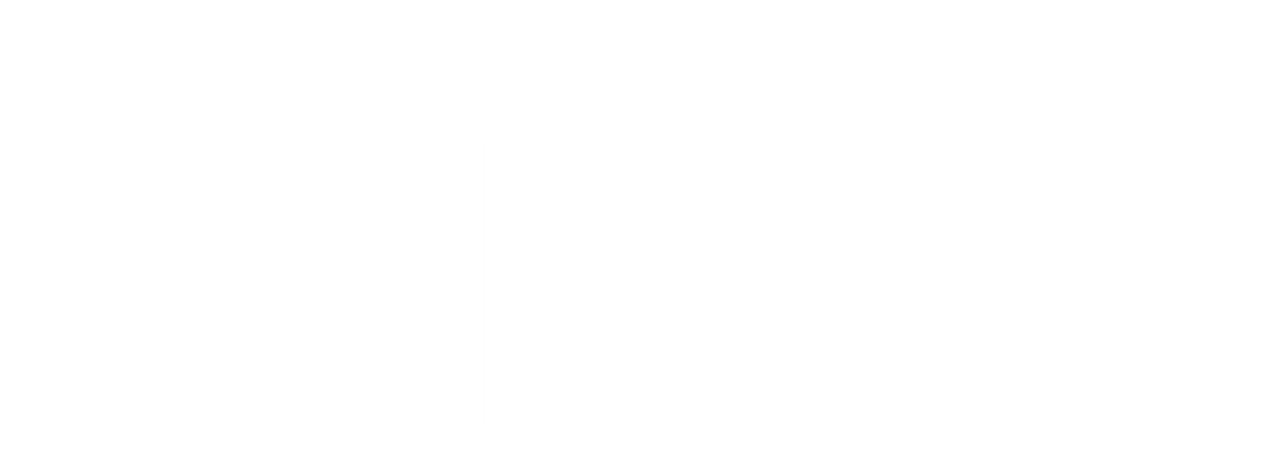 A
5
[Speaker Notes: Das neue Leitbild ist das Ergebnis aller Bemühungen, Diskussionen und Auseinandersetzungen. Es ist der Versuch, die Eindrücke aus allen Formaten im Verband zusammenzufassen. Deshalb ist es auch ein Kompromiss, was ein Wert für sich ist in der heutigen Zeit. Das gemeinsame Anliegen ist, in aller Unterschiedlichkeit die gemeinsamen Grundlagen zu definieren. Dies braucht Kompromissbereitschaft und die Bereitschaft, auch die jeweils andere Seite in den Blick zu nehmen. Im Mittelpunkt stehen das Verbindende und das große Ganze, welches Offenheit für das Wirken vor Ort hat.]
Was zu bewahren ist…
Kontinuität in Zeiten der Umbrüche
KOLPING ist ein katholischer Verband.

KOLPING ist sozial engagiert.

KOLPING lebt vom Miteinander der Generationen und vom Miteinander von Ehren- und Hauptamt.

Unsere Handlungsfelder sind: Junge Menschen, Arbeitswelt, Familie, Eine Welt, Glaube und Kirche.
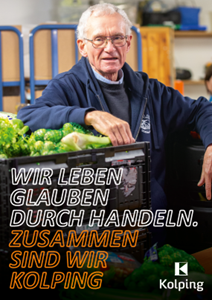 6
[Speaker Notes: Bewahrung: Etwas zu bewahren, ist nicht schlecht. Oftmals wird uns zwar entgegengehalten, dass wir im Verband (und auch außerhalb) zu viel bewahren, zu traditionalistisch sind, am Begriff der „Bewahrung der Schöpfung“ wird aber schnell und gerade in der jetzigen Zeit deutlich, wie wichtig auch Bewahrung ist.]
Was zu übersetzen ist…
Fortschreibung und Fortentwicklung
Erweiterung des Familienbegriffs
Öffnung für neue Mitglieder und Engagierte 
Erweiterung der Beschreibung der Bildungsarbeit bei KOLPING
Stärkere Einbindung der Jugend im Verband
Verband, Einrichtungen und Unternehmen
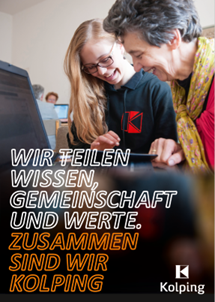 7
[Speaker Notes: Ziel ist es gewesen, größtmöglichen Konsens in einem pluralen und breit aufgestellten Verband zu finden. Dieses Hören, Verarbeiten und Zusammenfügen der unterschiedlichen Wünsche und Ansprüche aller Beteiligten waren die eigentliche Aufgabe. Herausgekommen ist ein Grundlagenprogramm, das die Wirklichkeit und die Zielsetzung des Verbandes wiedergibt.]
Was neu aufgenommen wird…
Neue Themen – Themen unserer Zeit
Starke Synthese und gemeinsame Identität von Einrichtungen und Unternehmen & verbandlichen Gliederungen

Stärkere Berücksichtigung unterschiedlicher Kolping-Mitgliedschaftsformen
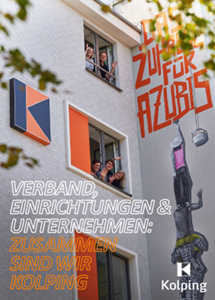 8
[Speaker Notes: Der Titel des neuen Leitbildes ZUSAMMEN SIND WIR KOLPING verdeutlicht diese beiden Punkte: Du bist KOLPING, du bist „Botschafter*in“ für KOLPING, egal ob du für oder in einer Einrichtung oder einem Unternehmen arbeitest. Egal, ob du Mitglied in einer Kolpingsfamilie bist, ob du Einzelmitglied oder Mitglied einer Kolpinggemeinschaft bist. Wir alle sind KOLPING – gleichwertig!]
Was neu aufgenommen wird…
Neue Themen – Themen unserer Zeit
Demografische Entwicklung


Arbeitswelt


Europa
Globalisierung

Nachhaltigkeit


Digitalisierung


Pluralität/Diversität
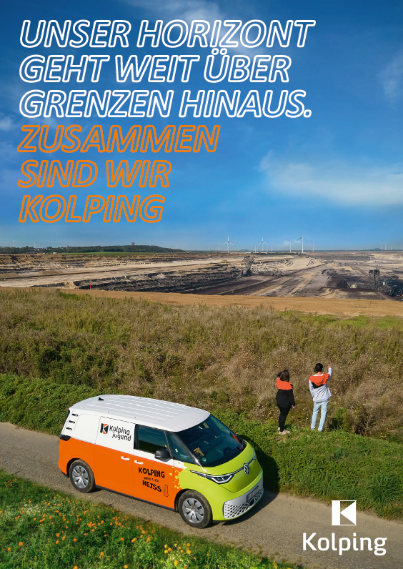 9
[Speaker Notes: Auf der Basis aller Rückmeldungen hat die Kommission Leitbildentwicklung den Auftrag erhalten, das bestehende Leitbild weiterzuentwickeln unter Berücksichtigung weiterer Aspekte, nämlich was bewahrt und modernisiert werden, aber auch neu hinzukommen muss. Dazu zählen unser Ursprung und unsere Grundlagen, die Öffnung für Nichtchristen und die Zusammenführung und Mitnahme aller Mitglieder unter besonderer Berücksichtigung der
Kolpingjugend und der Mitarbeitenden des Verbandes gleichermaßen. Ferner sollten Entwicklungen der letzten Jahre – Digitalisierung, Nachhaltigkeit, Diversität – aufgegriffen werden. Das Leitbild soll die Breite des Verbandes und seines Wirkens widerspiegeln.]
Die Kapitel des Leitbilds
I. 	KOLPING heute – Den Menschen verbunden, engagiert in Gesellschaft und Kirche (1-35)
KOLPING – die verbindende Identität engagierter Menschen (1-6)
KOLPING – verwurzelt im christlichen Glauben und mitten im Leben (7-12)
Adolph Kolping – ein Mensch, der begeistert und Mut macht (13-17)
KOLPING – engagiert für eine solidarische Gesellschaft (18-23)
KOLPING – Gemeinschaft engagierter Menschen (24-28)
KOLPING – lebendige Gemeinschaften vor Ort (29-35)
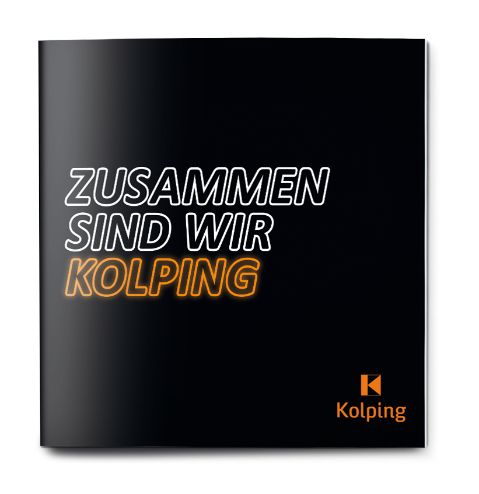 10
[Speaker Notes: Hier wie auch bei den übrigen Kapiteln können beispielhafte Sätze aufgeführt werden. Daher empfiehlt es sich, nicht nur ein Exemplar für sich zur Hand zu haben, sondern ggf. auch für alle Teilnehmenden.]
Die Kapitel des Leitbilds
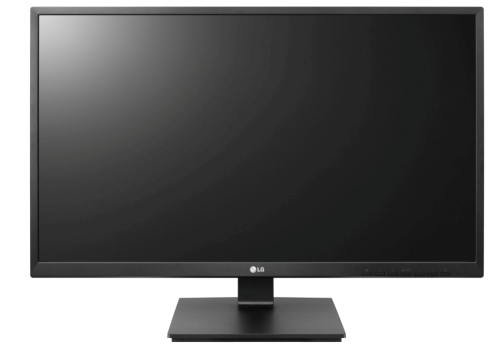 II.	KOLPING handelt – Adolph Kolpings Werk heute (36-71)
Der Mensch im Mittelpunkt (36-42)
Perspektiven durch lebensbegleitende Bildung (43-50)
Aktive Mitgestaltung der Arbeitswelt (51-56)
Engagement für Familien (57-65)
Engagement für die Weltgemeinschaft (66-71)
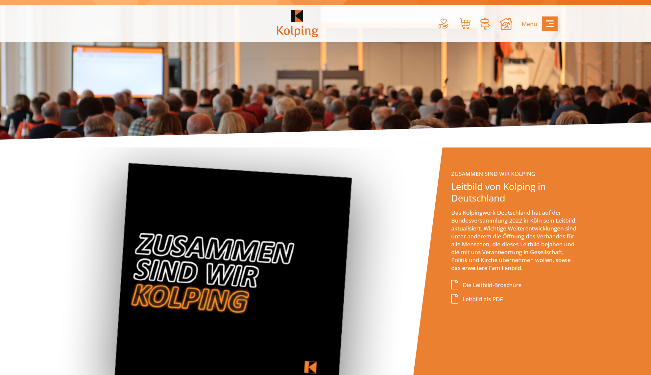 11
Die Kapitel des Leitbilds
III.	KOLPING in Zukunft – die Nöte der Zeit als Auftrag zum Handeln (72-98)
Globalisierung – aktiv und sozial mitgestalten (72-74)
Die Europäische Union – vom Projekt zur Notwendigkeit (75-79)
Klimagerechtigkeit und Nachhaltigkeit – Verpflichtung für unser Handeln (80-84)
Digitalisierung – Aufgabe und Chance zugleich (85-89)
Diversität – Engagement in einer von Vielfalt geprägten Gesellschaft (90-93)
Demografische Entwicklung – Generationsübergreifendes Handeln als Stärke (94-98)
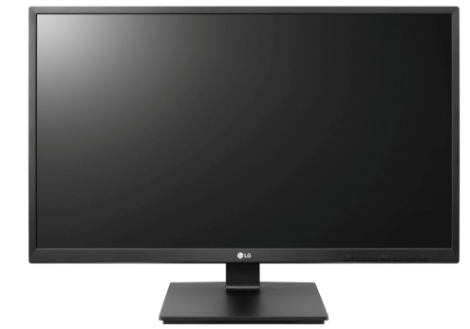 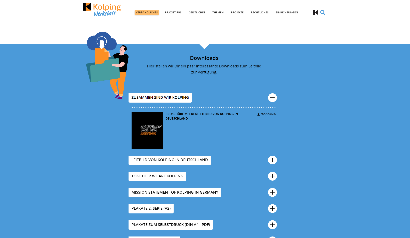 12
Wie es jetzt im Verband weitergeht…
AG Leitbild konkret
Leitbild in gedruckter Form / in einfacher Sprache
Leitbild in wenigen Sätzen als Flyer für unterschiedliche Zielgruppen
Kommentierte Fassung des Leitbilds
Arbeitshilfen und Handreichungen zu den verschiedenen Schwerpunkten 
Leitbildbotschafter*innen 
Kampagne zur Implementierung des Leitbildes: z.B. Plakate, Magnete, Werbeartikel
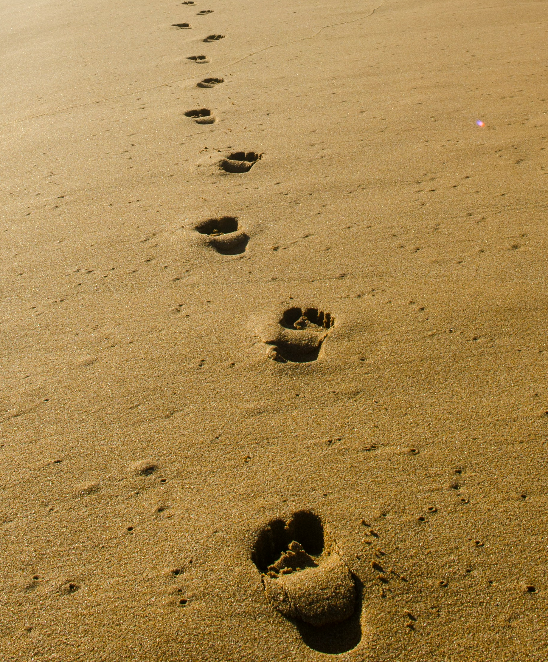 13
[Speaker Notes: Immer aktuelles Material findet ihr in der Kolpingwerkstatt für Engagierte:
https://kolpingwerkstatt.de/verbandliches/leitbild

Wenn du eine*n Leitbildbotschafter*in für deine Kolpingsfamilie, eine andere Ebene des Verbandes oder für deine Mitarbeitenden in einer Einrichtung oder einem Unternehmen „anmieten“ willst, wende dich bitte an das Bundessekretariat zu Otto M. Jacobs, per E-Mail: otto.jacobs@kolping.de]
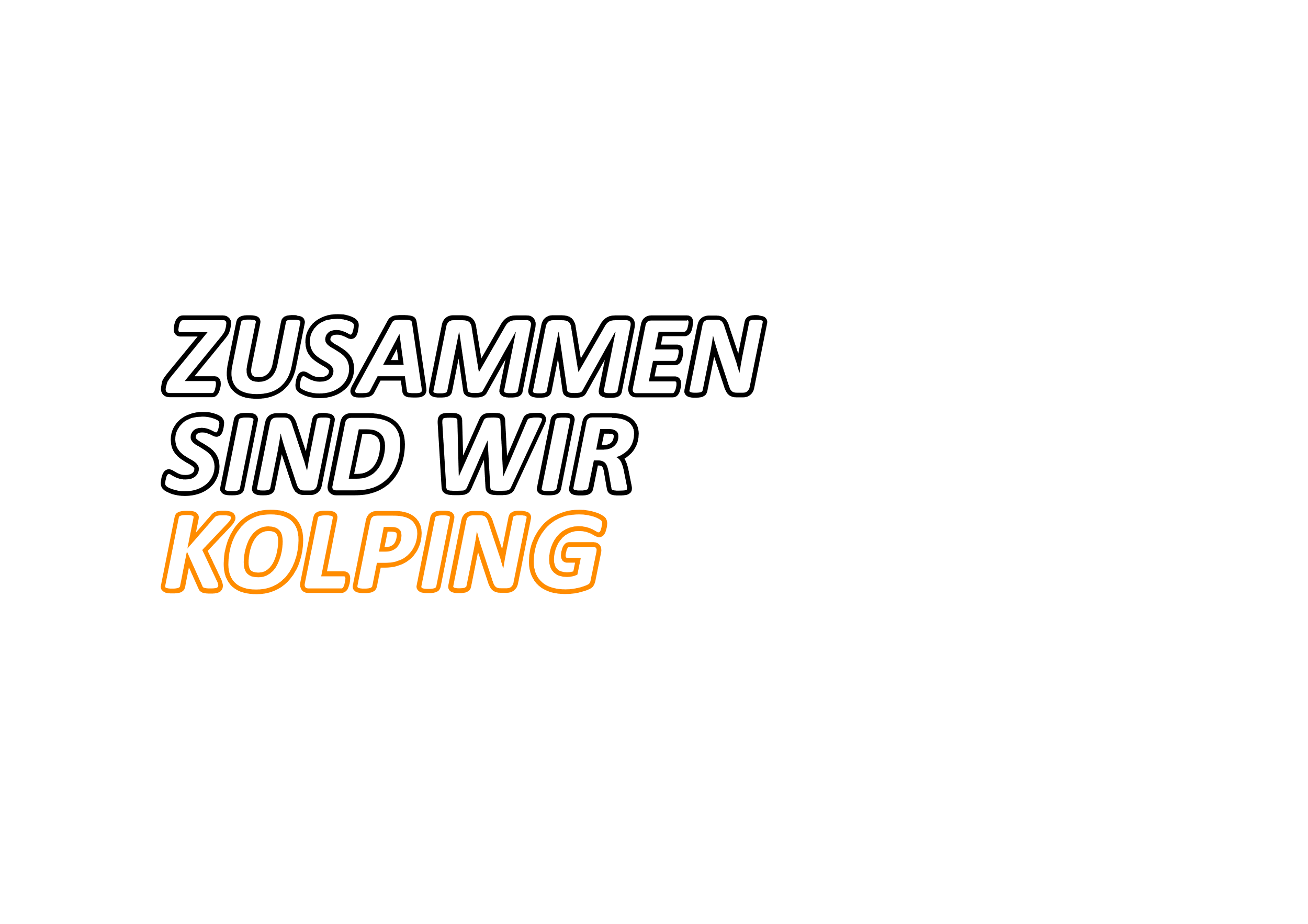 Wie es jetzt im Verband weitergeht…
Agentur Squirrel & Nuts – Erik Flügge
Kommunikations- und Verbandsstrategie 
KOLPING als gemeinsames Dach
Gemeinsames Handeln, gemeinsame Außenwirkung

KOLPING sorgt für mehr christliches Handeln in der Welt.
14
[Speaker Notes: Der Satz „KOLPING sorgt für mehr christliches Handeln in der Welt“ kann wie folgt hergeleitet werden:

Die KOLPING-Philosophie: Die Philosophie von KOLPING besteht aus den Schriften Adolph Kolpings, der Heiligen Schrift und dem Leitbild des Verbandes. Damit verbindet sich in der KOLPING-Philosophie die eigene Tradition, das
Wertefundament und die inhaltlichen Positionen miteinander. Auch wenn das Leitbild gerade neu entwickelt und beschlossen wurde, geht die Philosophie des Gesamtverbandes über dieses Leitbild hinaus. Die KOLPING-Philosophie entsteht im ständigen innerverbandlichen Diskurs über Tradition, Werte und Positionen. Sie ist gelebte Verbandlichkeit.

Die KOLPING-Kultur: Die Kultur von KOLPING besteht aus eingeübten Interaktionen. Sie wird im Verband gelernt, aber sie ist nicht kodifiziert. Diese Kultur wird im Verband oft als „KOLPING-Feeling“ beschrieben. Die Kultur erschafft bei KOLPING ein Gefühl verbandlicher Heimat. Egal wo man bei KOLPING ist, es ist immer unterschiedlich, aber doch irgendwie immer gleich. Die Kultur von KOLPING ist nicht beschrieben. Deshalb muss man sie interaktiv erlernen. Das erschwert das Ankommen im Verband als Mitarbeiter*in und Mitglied. Die KOLPING-Kultur ist gelebte Kultur. Sie ist ein Geheimnis, muss es aber nicht sein.

Das KOLPING-Verhalten: Das Verhalten von Menschen bei Kolping ist das Ergebnis der Auseinandersetzung mit der Philosophie und Kultur von KOLPING. Klar ist zum Beispiel, dass bei KOLPING Generationen kooperieren und Abgrenzung
zwischen Generationen unerwünscht ist. Klar ist, dass man bei KOLPING helfend zur Hand geht. Unklar ist zum Beispiel, ob man bei KOLPING alle duzt, weil es Ausnahmen gibt, die man lernen muss. Unklar ist, ob man bei KOLPING Kund*in / Klient*in ist oder immer mitwirkt. Durch klare Verhaltensgrundsätze kann die Kultur von Kolping transparenter und nachhaltig gestärkt werden.

Denksport: Was hält KOLPING im Innersten zusammen?

KOLPING sorgt für mehr christliches Handeln in der Welt.]
Leitbild-Plakate
10 Motive im Kolping-Shop zu bestellen!
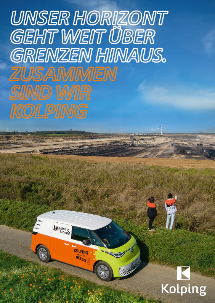 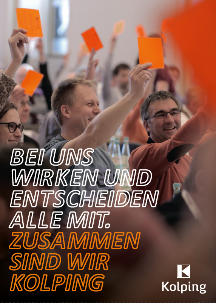 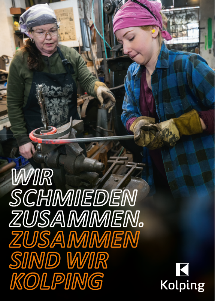 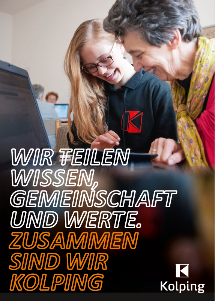 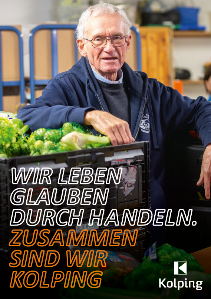 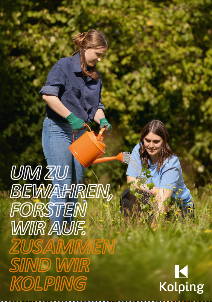 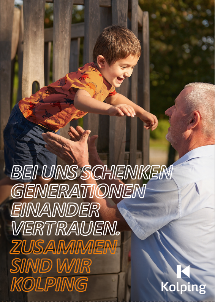 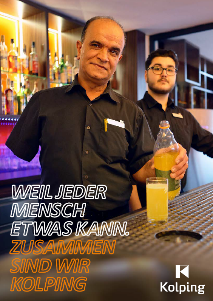 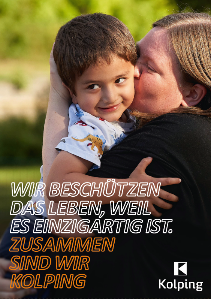 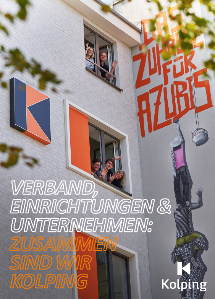 Wie es jetzt hier weitergeht…
Was ist mir persönlich besonders wichtig am Leitbild?

Was können wir in der Kolpingsfamilie tun, um das Leitbild lebendig werden zu lassen?

Was wollen wir für die Zukunft noch erreichen?

Was fehlt für die weitere Arbeit mit dem Leitbild?
?
16
Wie es jetzt hier weitergeht…
Teilen der wichtigsten, strittigsten oder positivsten Gedanken !!!
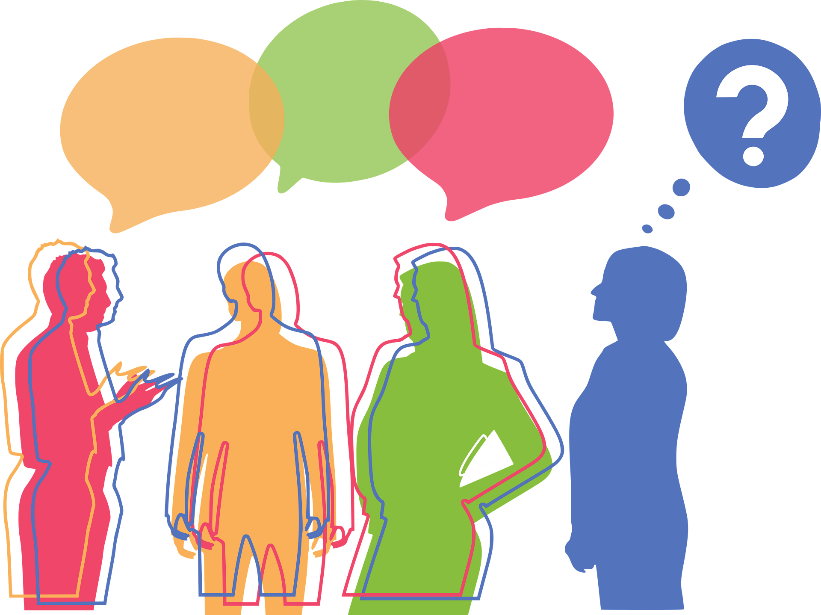 17
[Speaker Notes: Wenn ihr jetzt direkt etwas machen wollt:

Kurze Vorstellung des Leitbildes anhand der PPP (ist ja hiermit geschehen)
Gruppen bilden, je nachdem wie viele Teilnehmende (TN) da sind
Jede Gruppe beschäftigt sich mit einem Kapitel.
Jeder TN sucht für sich den wichtigsten Satz (Nr.) aus (was ihm*ihr am besten gefällt, was das für sie*ihn das Wichtigste ist)
Jeder TN stellt das in der Gruppe kurz vor.
Die Gruppe einigt sich auf den (einen) wichtigsten Satz.
Die Gruppe stellt im Plenum ihr Ergebnis vor.]
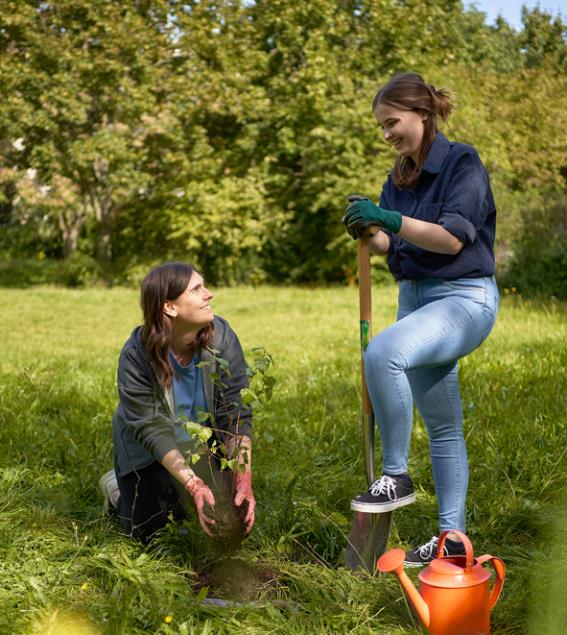 Und jetzt…
Das Leitbild lebt von den Menschen, die es leben.
18